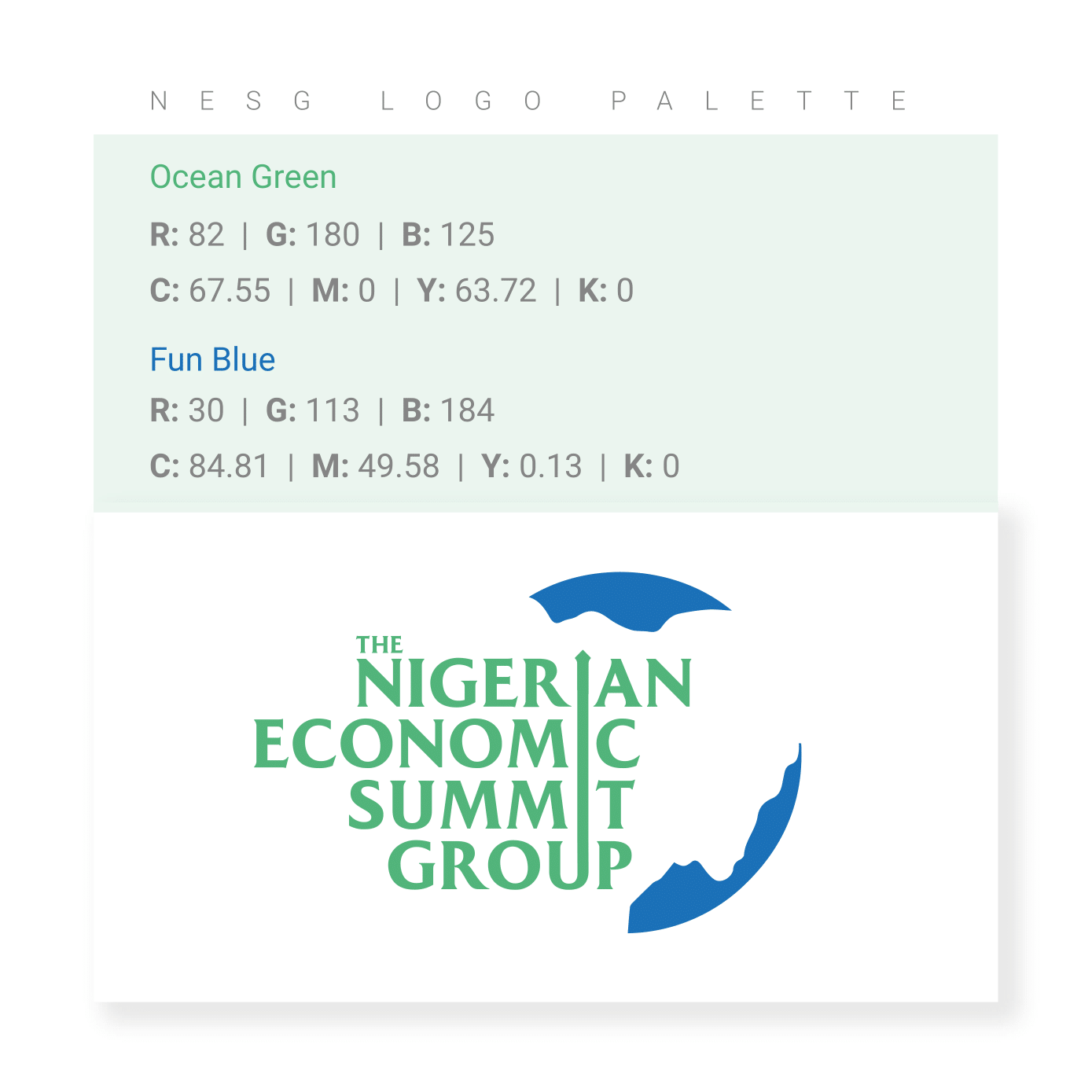 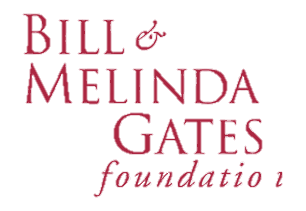 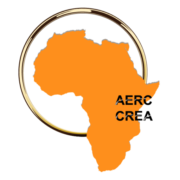 AERC & Human Capital Development Papers
18 July 2023
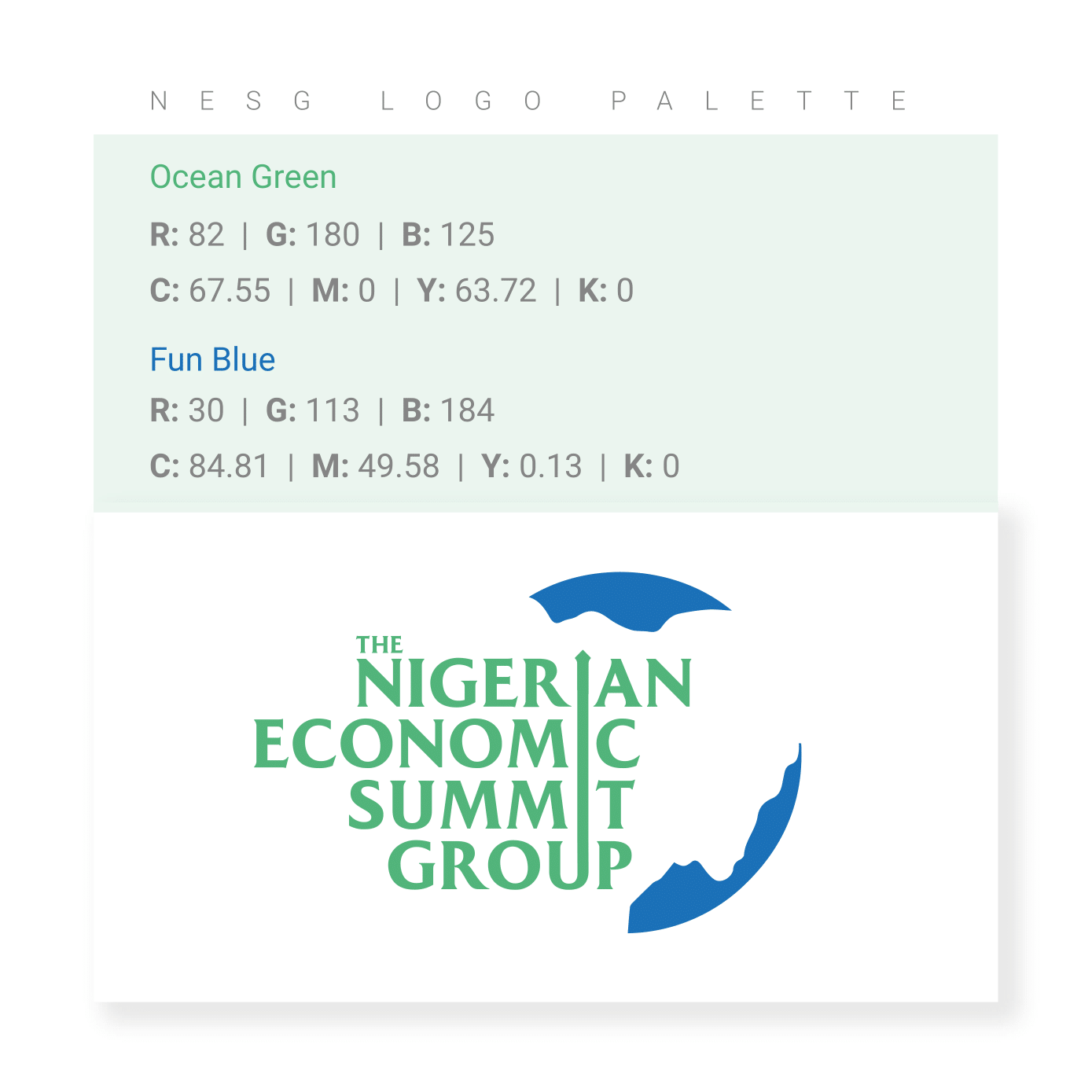 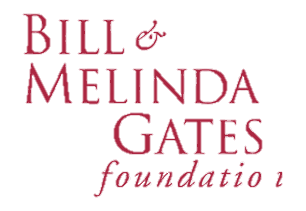 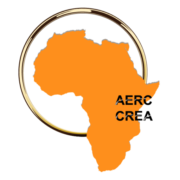 Content
Paper 1

Paper 2

Paper 3

Paper 4

Paper 5
AERC & Human Capital Development Papers
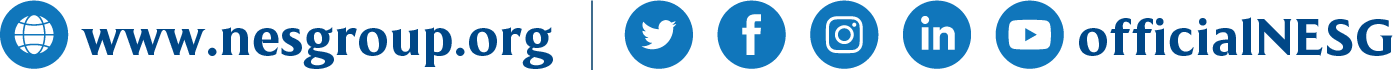 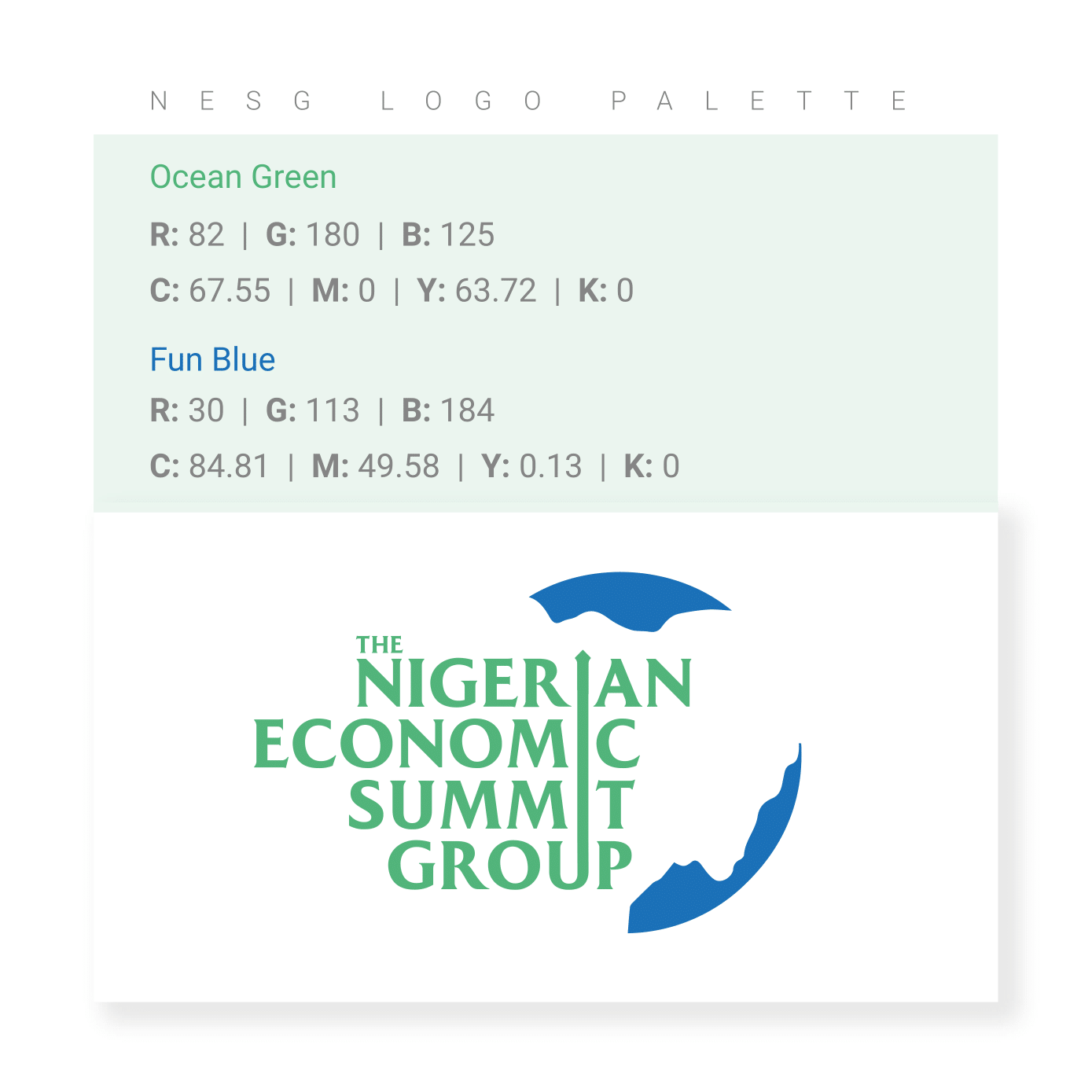 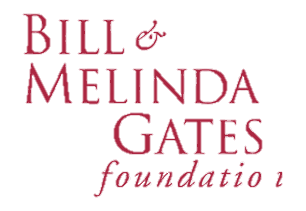 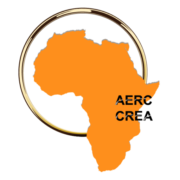 AERC & Human Capital Development Papers
The Differential Impacts of COVID-19 Pandemic on Education in Nigeria: Implications for Policy Review
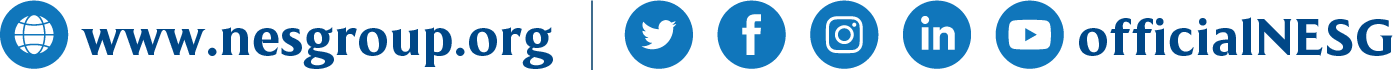 Data Source: National Bureau of Statistics; Chart: NESG Research
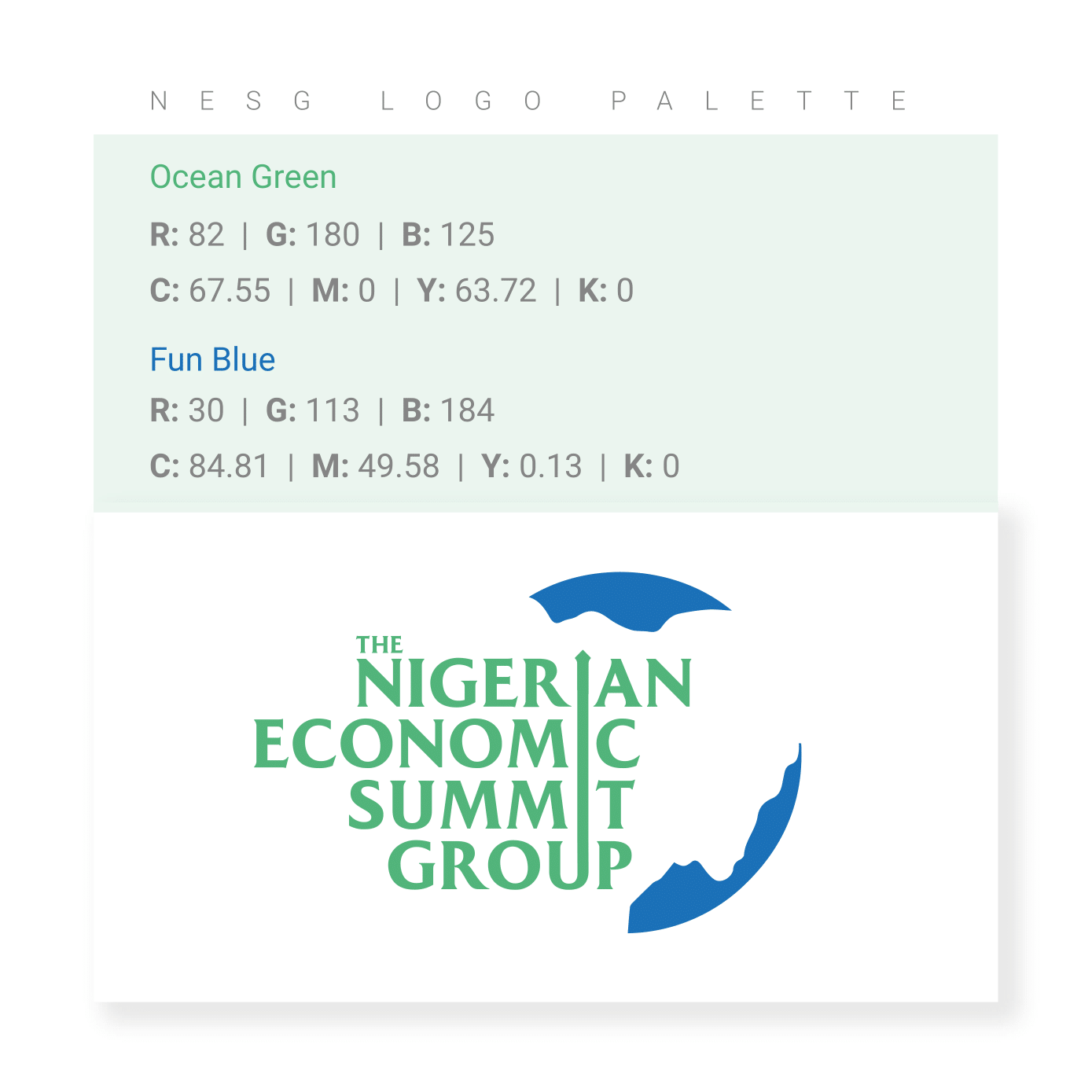 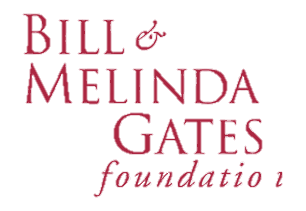 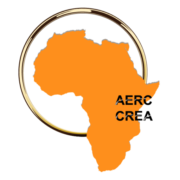 Introduction
The education sector is one of the largest sectors to experience the direct and indirect effect of the COVID-19 pandemic (Burgess & Sievertsen, 2020)


The measures to curb the spread of the virus affected the Nigerian education system which has been fragile and inequitable across socio-demographic lines prior to the advent of COVID-19 pandemic.


The prevention measures during the pandemic serve as a condition for ”natural experiment” to  evaluate the impact of the school closure on educational sector
AERC & Human Capital Development Papers
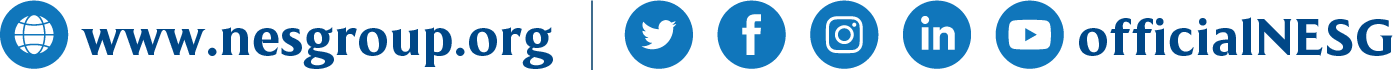 Data Source: National Bureau of Statistics; Chart: NESG Research
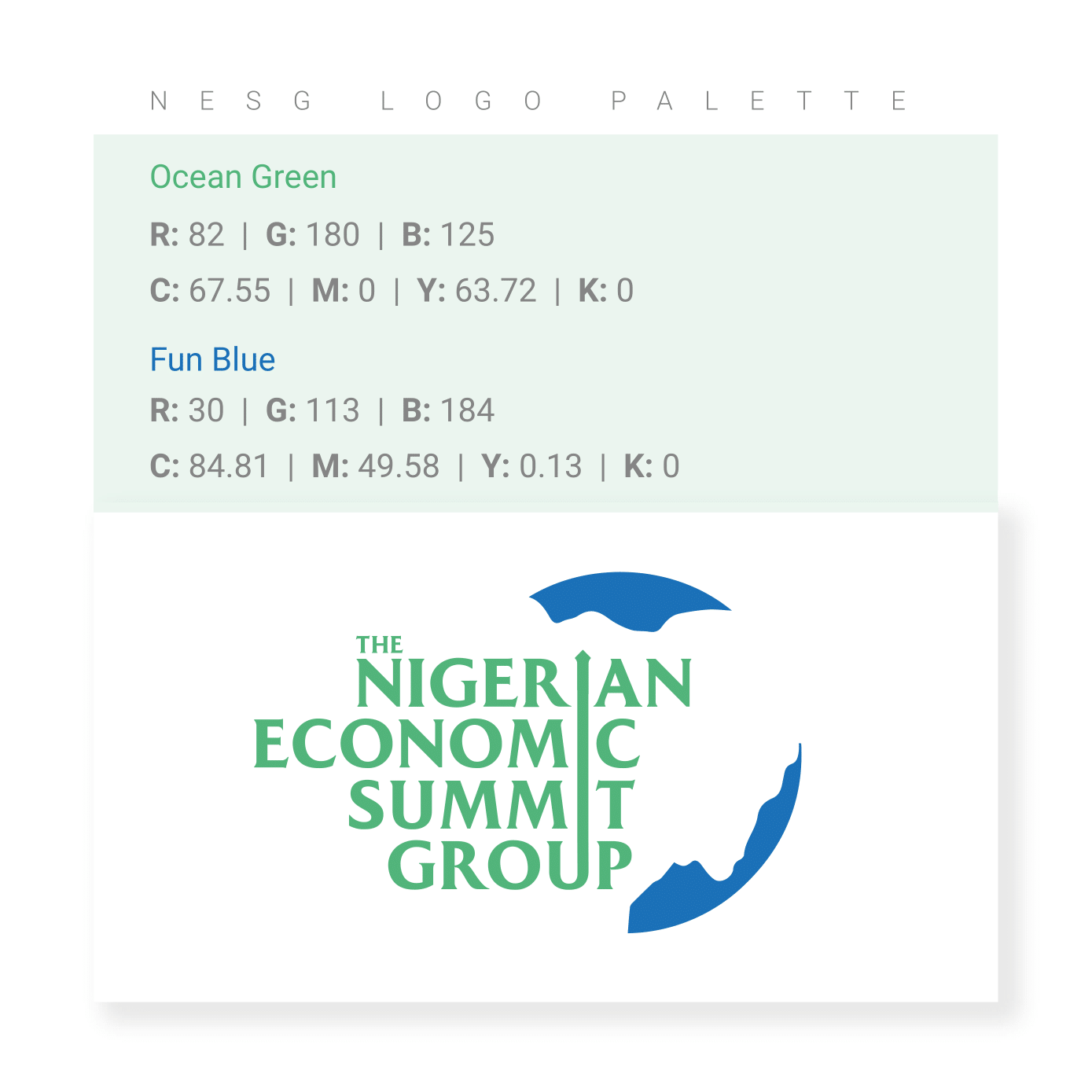 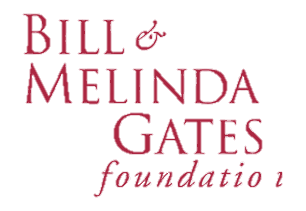 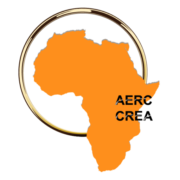 Introduction
Using a natural experiment design, this study:
provides an empirical evidence on the differential impact of the COVID-19 lockdown order on learning and the adoption of digital learning platforms across key social demographics in Nigeria.


Complementing this with a thematic qualitative approach, the study  also:
explores contextual factors such as missed learning opportunities, loss of access to vital school-provided services, health and nutrition, social protection and social safety nets (homegrown schools feeding initiative), access to and uptake of ICT-based resources which influenced learning activities
AERC & Human Capital Development Papers
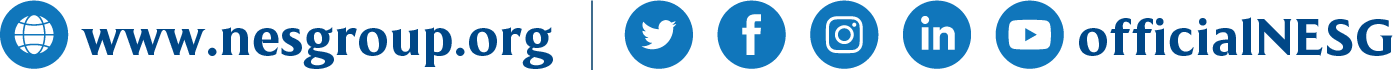 Data Source: National Bureau of Statistics; Chart: NESG Research
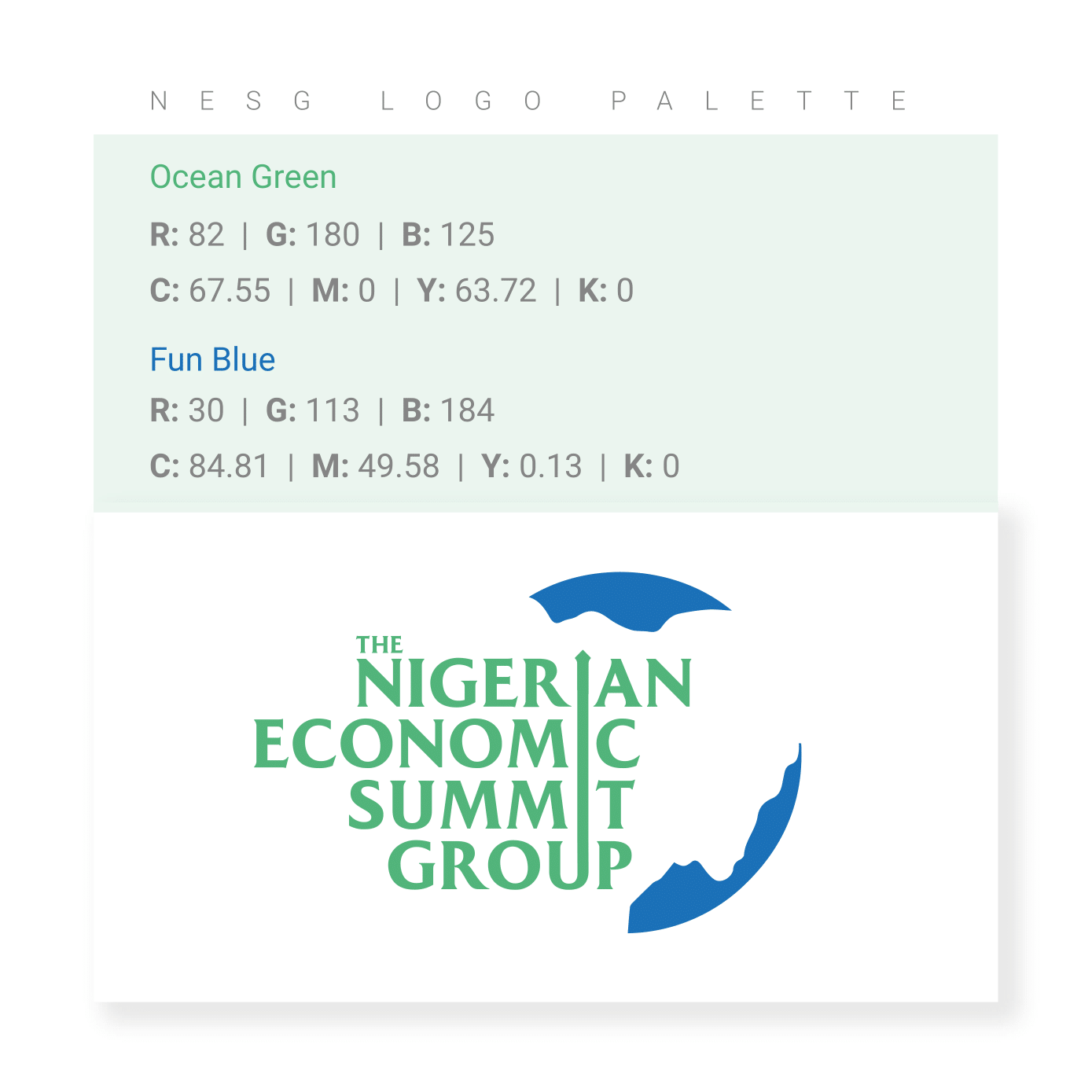 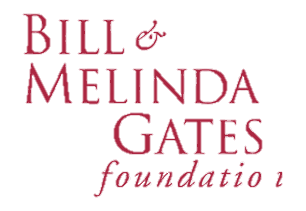 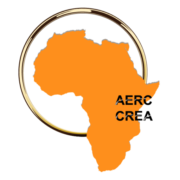 Methodology
This study made use of a sequential mixed method (quant-qual) involving both quantitative and qualitative data collection and techniques.

Primary data was collected in three geo-political zones through semi-structured in-depth interviews (IDIs) and focus group discussions (FGDs) in compliance with COVID-19 protocols. 
The data was analysed using a thematic content analysis with a computer-aided qualitative data analysis software, ATLAS.ti software.

Secondary data was drawn from the Nigeria’s General Household Survey, Panel 2018-2019, Wave 4 and the Nigeria COVID-19 National Longitudinal Phone Survey’s (Nigeria COVID-19 NLPS) which contain nationally representative samples of households. 
The data was analysed using a Difference-in-Difference (DID) estimation technique to identify the causal-effect relationship between school closures shocks on the adoption of digital learning platform.
AERC & Human Capital Development Papers
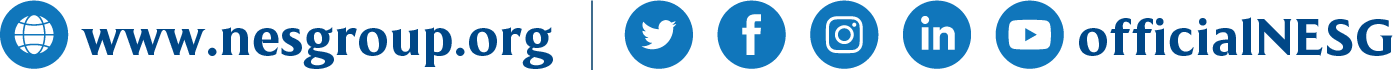 Data Source: National Bureau of Statistics; Chart: NESG Research
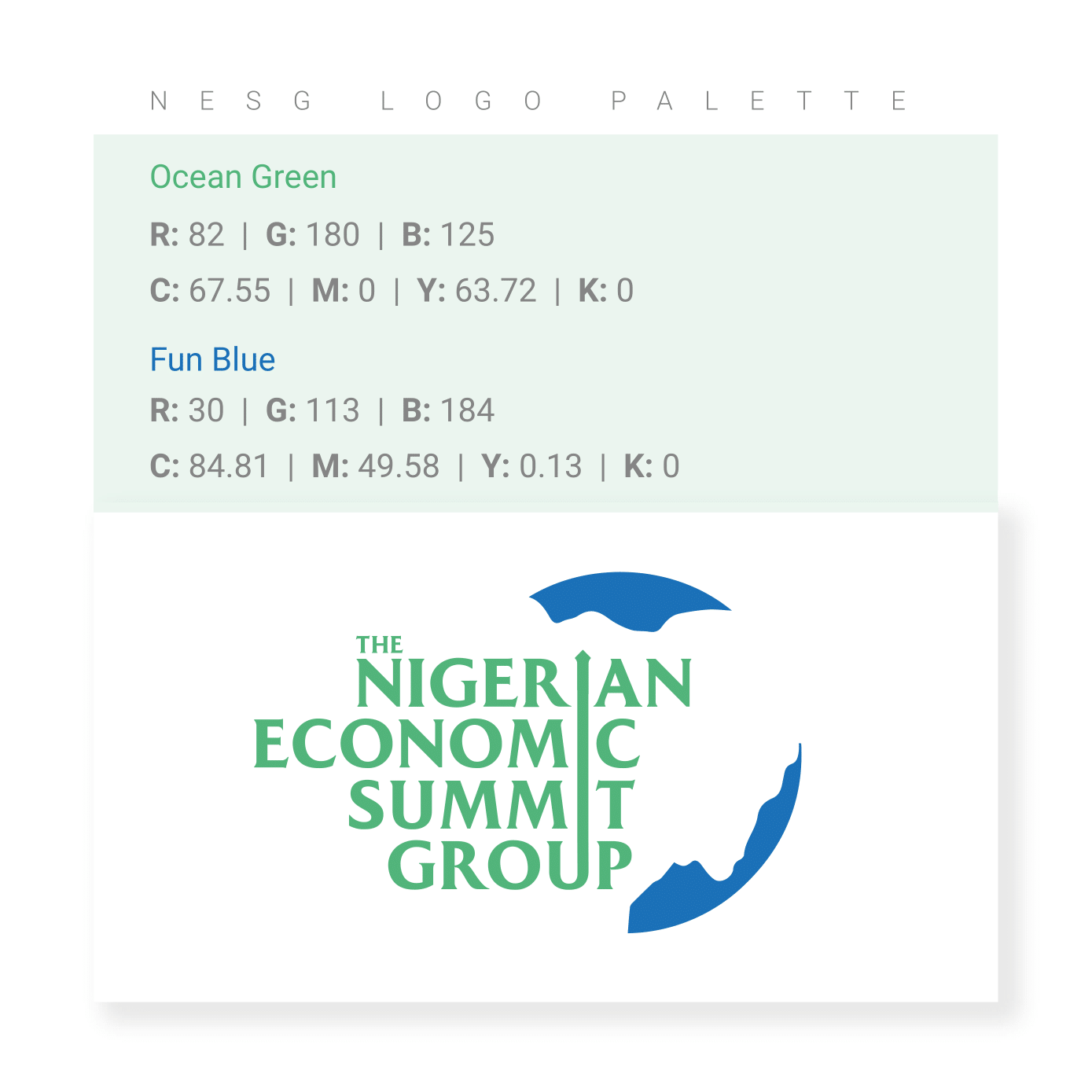 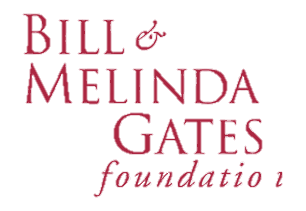 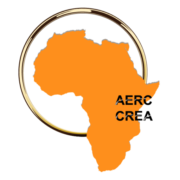 Research Findings
The lockdown-induced shock increases the probability of using digital tools to assess learning materials in 2020 compared to 2018/2019. However, there was generally low access to digital tools for learning by those affected by the lockdown-induced shock.

Younger children had more access to learning digitally than older children. 

The probability of accessing digital learning tools is higher for males than for females. 

The likelihood of digital learning tool being adopted is higher in the Southwest, South-South, Northwest, and lesser in the Northeast. 

There were also variations in the results across location, age group, educational levels and gender.
AERC & Human Capital Development Papers
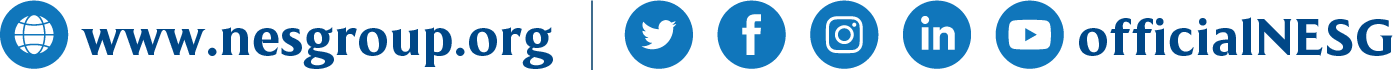 Data Source: National Bureau of Statistics; Chart: NESG Research
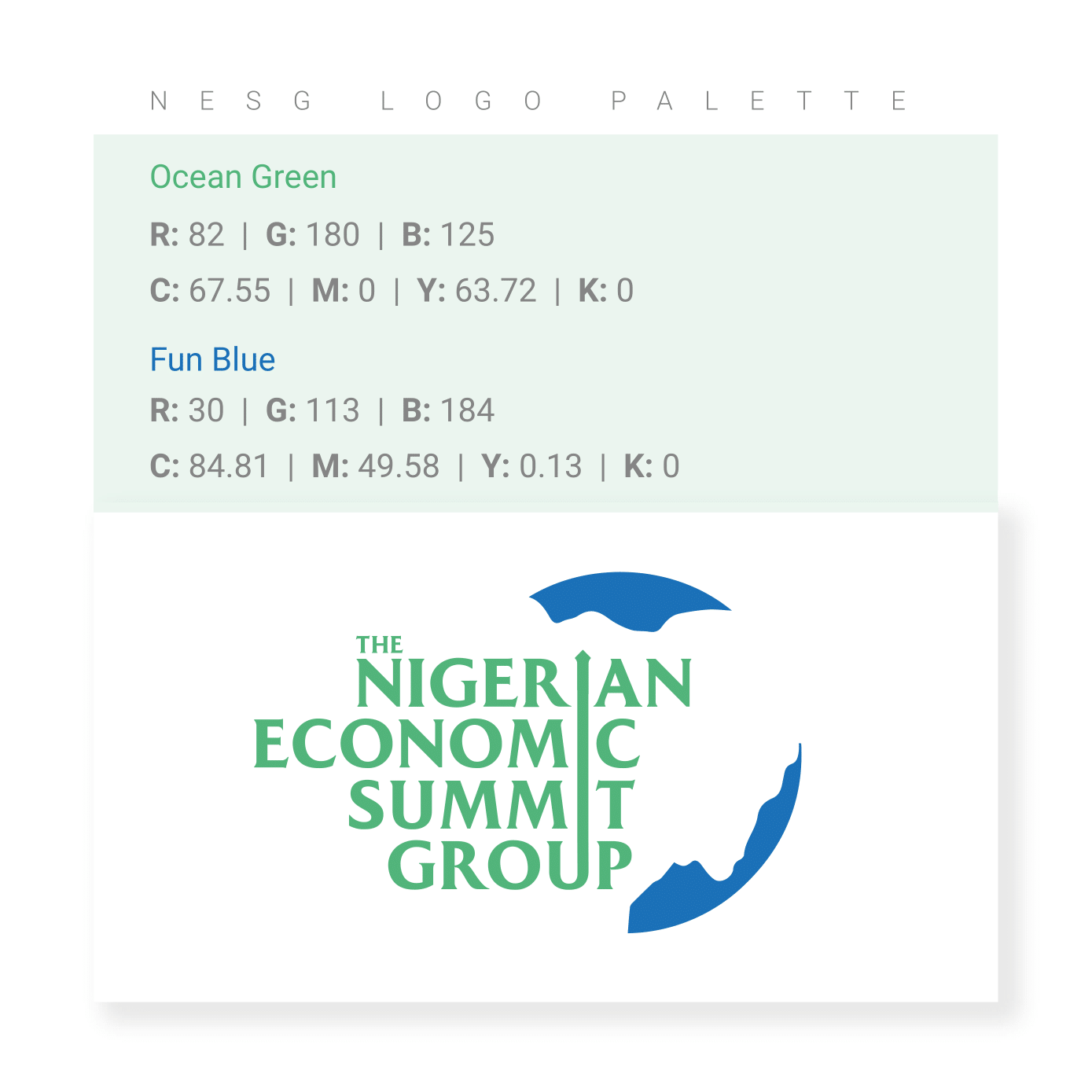 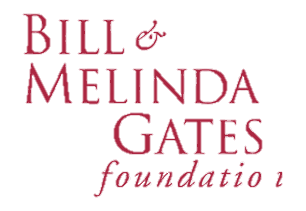 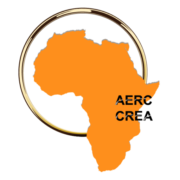 Research Findings
Findings from the qualitative analysis indicate that gender, social class, school ownership, ethnicity, and political jurisdiction are significant social markers of the differential impact of COVID-19 on learning.

The lockdown enhanced ICT use for learning and resilience. The public-private school disparity in connectivity-accessibility, use, and adaptation of digital devices, internet, and VLE for learning during the lockdown, explains the learning setbacks among students. 

Many private and public schools in primary/secondary used ICT for learning via online and radio programs, but the majority of public university undergraduates were disadvantaged. Education then became a matter of "privilege" and not "right." Forced marriages, loss of interest in education, and dropout were most common among female students.

Some regions stopped school-feeding programs and provided inadequate or haphazard social protection schemes like food banks, cash transfers, and other social support and care for children and families, affecting their nutritional, physical, and emotional well-being, making some children seem invisible, forgotten, and abandoned and others visible, and eroding public trust in government palliative measures.

Lessons from the lockdown are increased family bond, socialization, collaboration among agencies…
AERC & Human Capital Development Papers
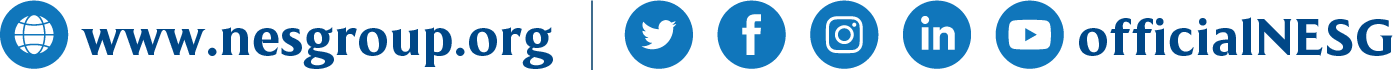 Data Source: National Bureau of Statistics; Chart: NESG Research
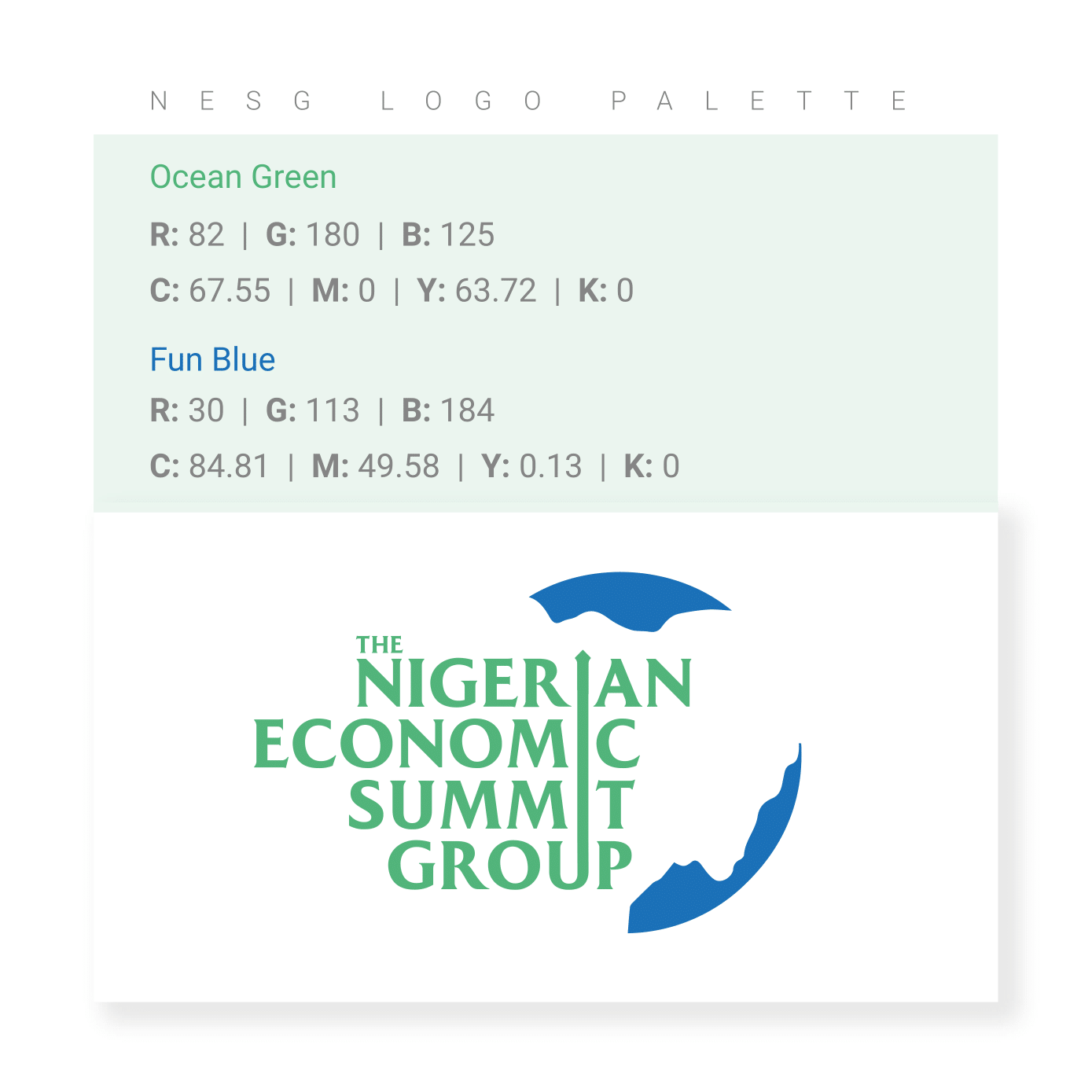 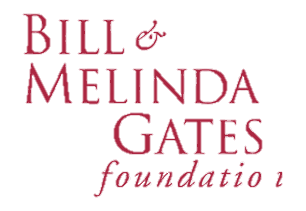 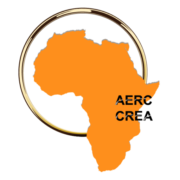 Policy Recommendations
It is pertinent that the government and relevant stakeholders in the education sector improve the provision of e-learning platforms/devices in schools by making funds and other necessary resources available for e-learning projects. 

Reducing inequality in access to digital technologies at all education levels of school should remain a policy priority among policymakers and pertinent stakeholders in the education sector.

It is equally important to build capacity for e-learning and digital technologies in schools while adopting a proactive approach to preparedness and response to national crisis across all the educational levels. 

The unequal treatment and accessibility to digital technologies during the COVID-19 highlight the need for social justice and more inclusive educational practices across the country’s geopolitical zones
AERC & Human Capital Development Papers
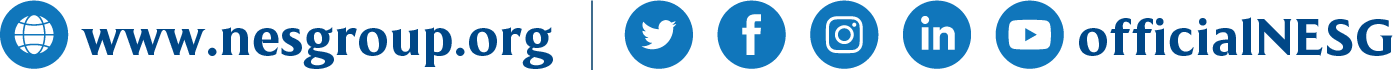 Data Source: National Bureau of Statistics; Chart: NESG Research